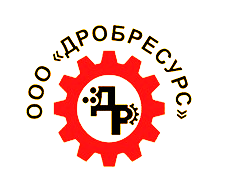 ООО «ДРОБРЕСУРС»
ЛЕНТОЧНЫЙ КОНВЕЙЕР НАШЕГО ПРОИЗВОДСТВА
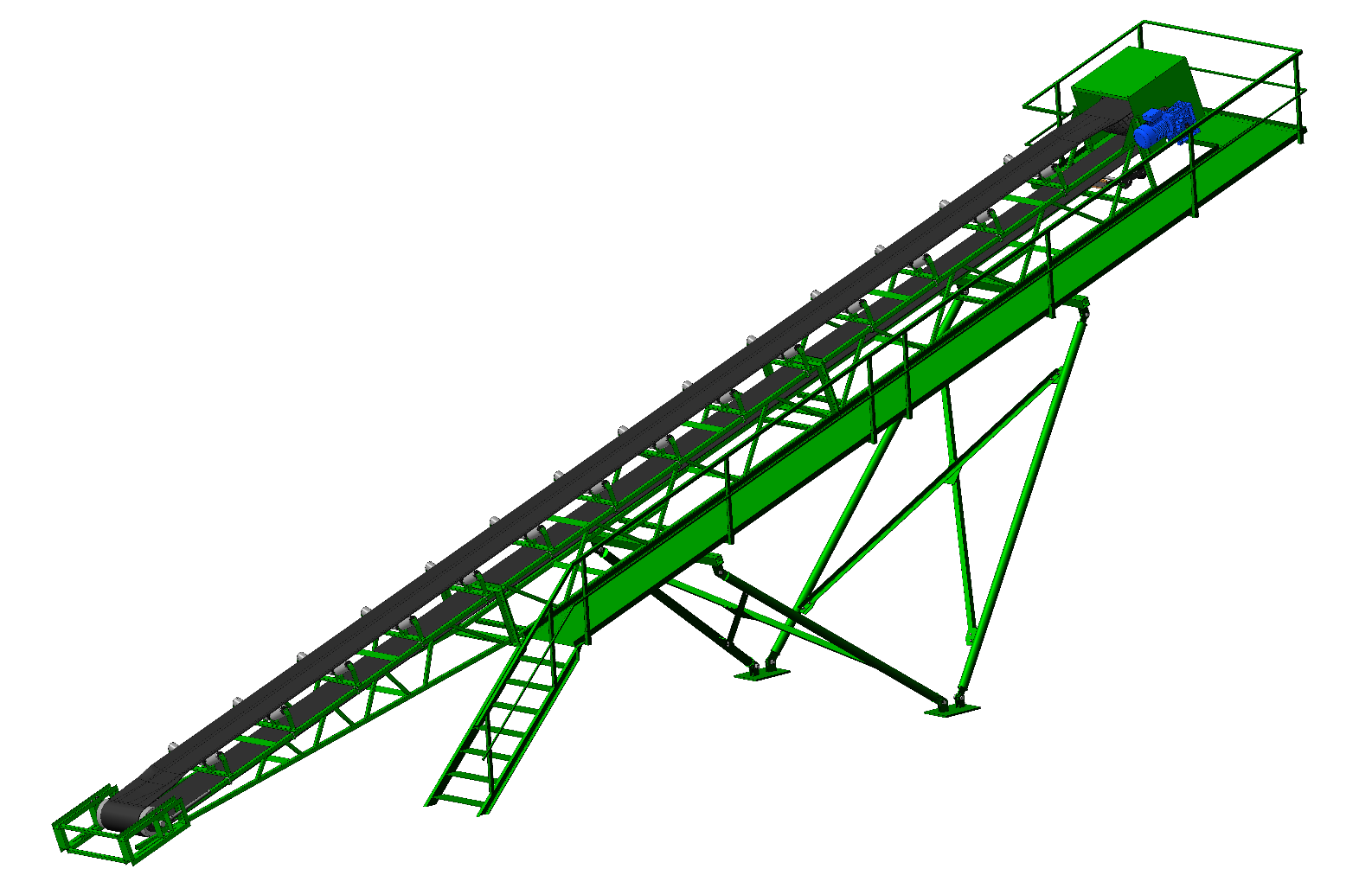 г.Лабинск 2020
ООО «Дробресурс» производит конвейера с шириной ленты 500, 650, 800, 1000, 1200 и длиной до 40 метров. 
дополнительная комплектация 
• опорная металлоконструкция; 
• очиститель ленты; 
• очиститель барабана; 
• защитные борта; 
• приёмный бункер; 
• стыковочный элемент; 
• плужковый сбрасыватель. 

Конструкция ленточного конвейера нашего производства является надёжной и долговечной благодаря следующим конструктивным особенностям.
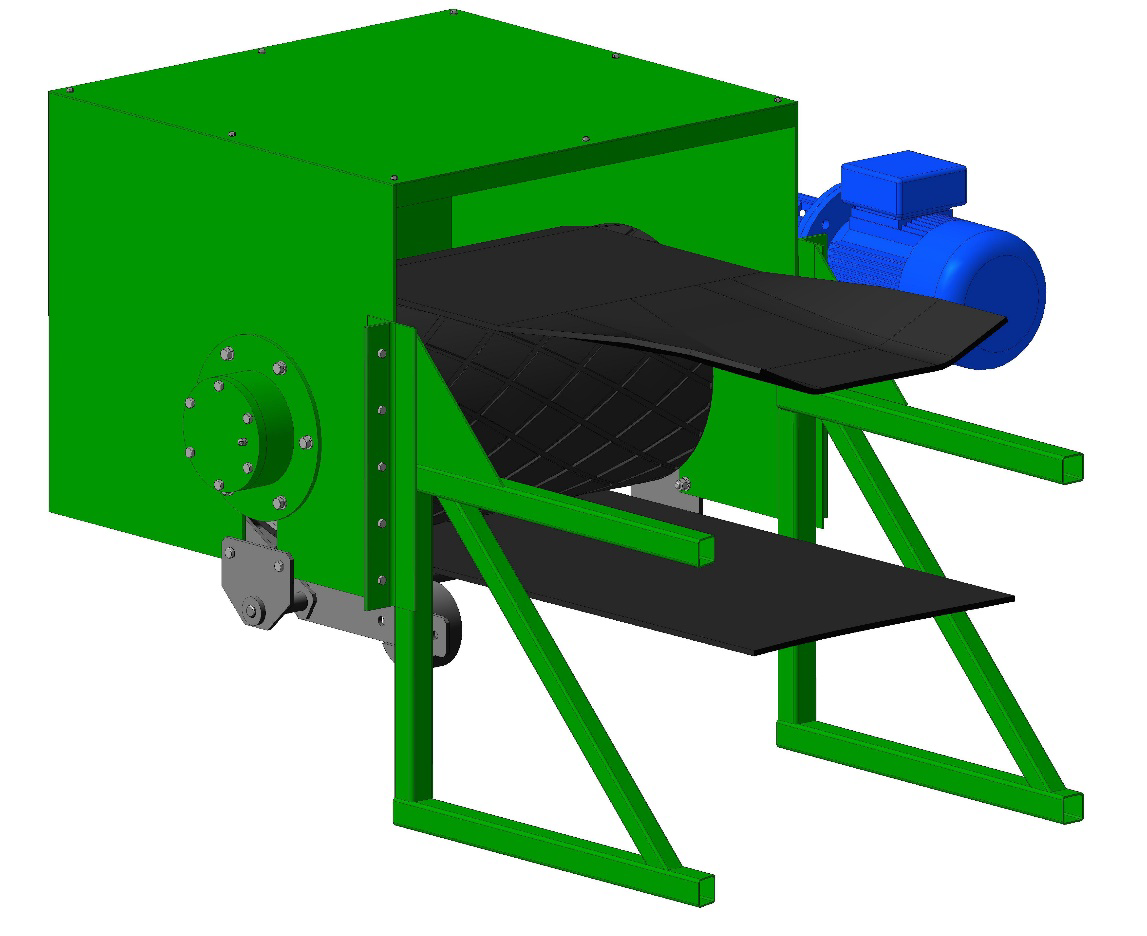 Закрытый
 приводной барабан
Футерованный барабан
Мощная несущая ферма 
Из профильной трубы 50х50х3
Надёжный
 подшипниковый узел
Чистящее устройство
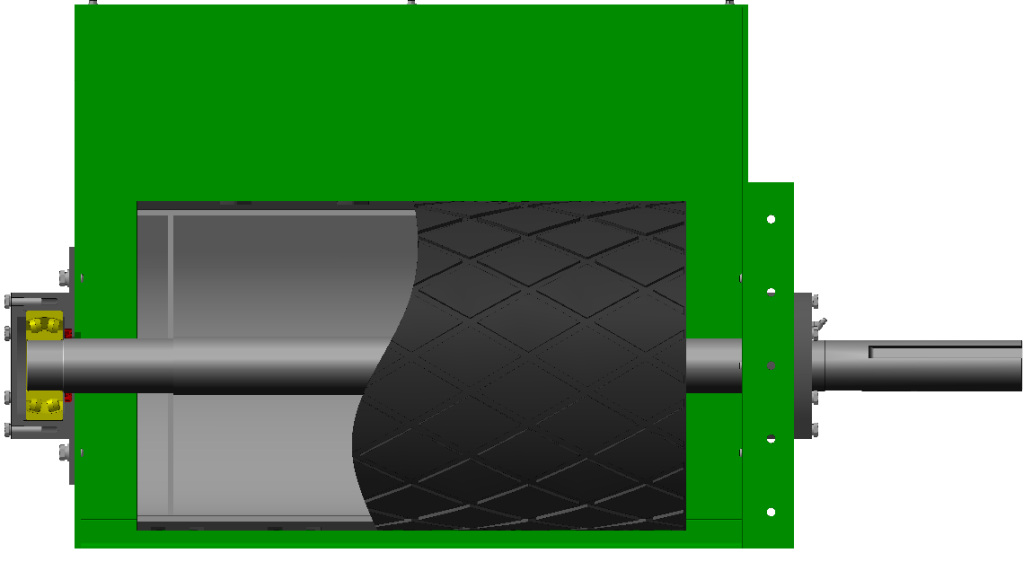 Диаметр вала  80мм
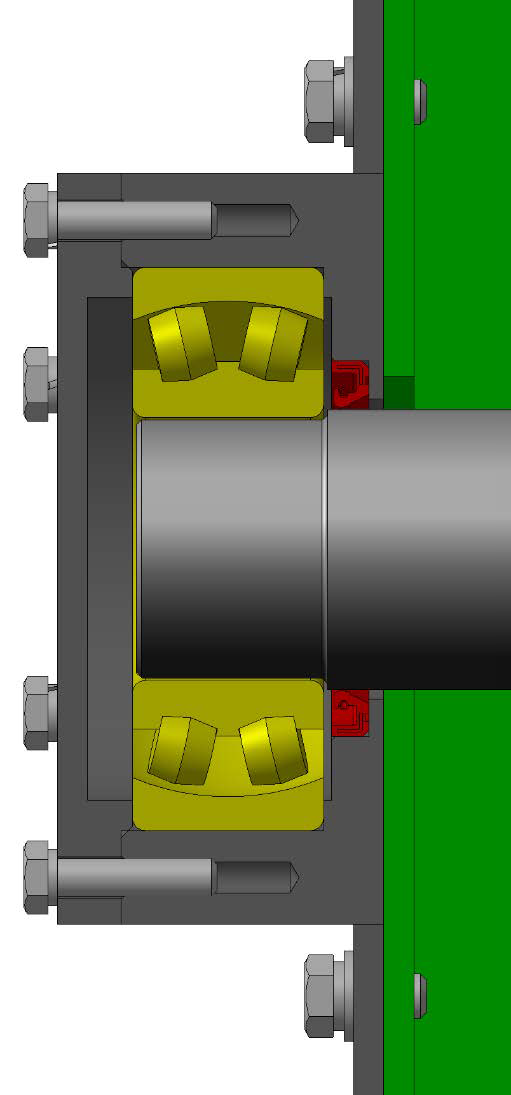 Двухрядный подшипник 3614
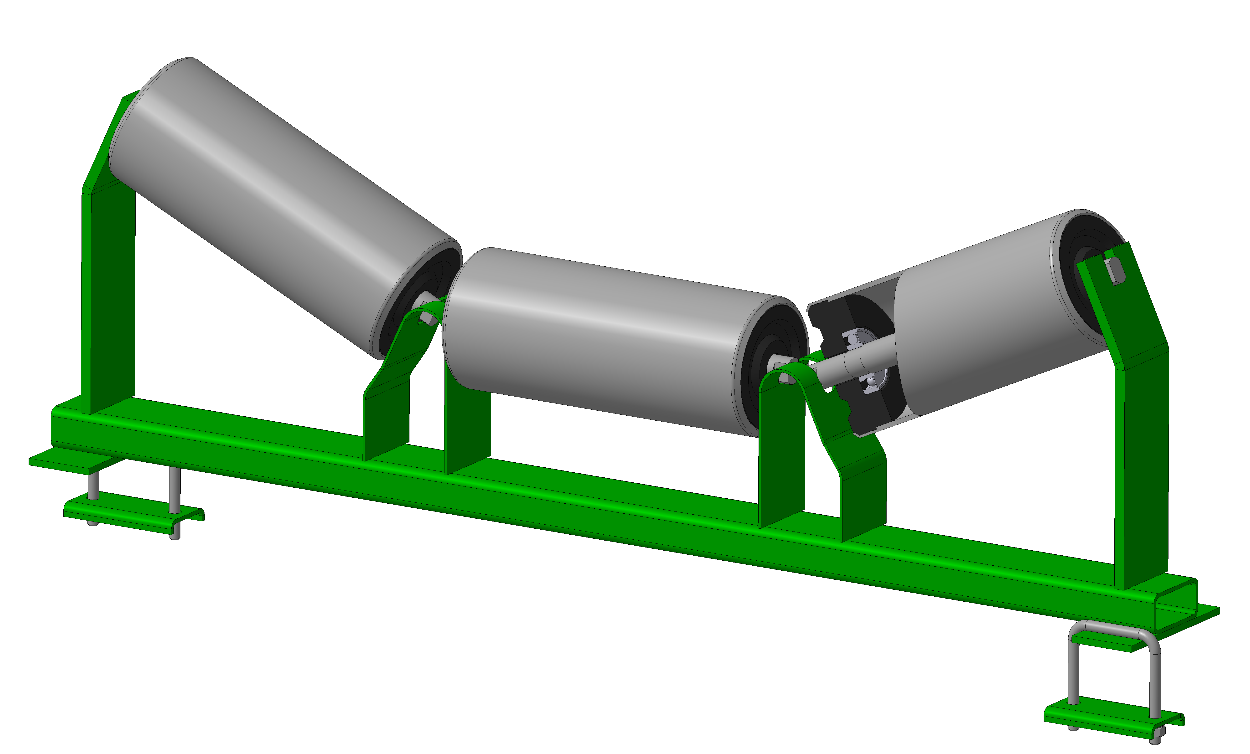 Роликоопора нашего производства
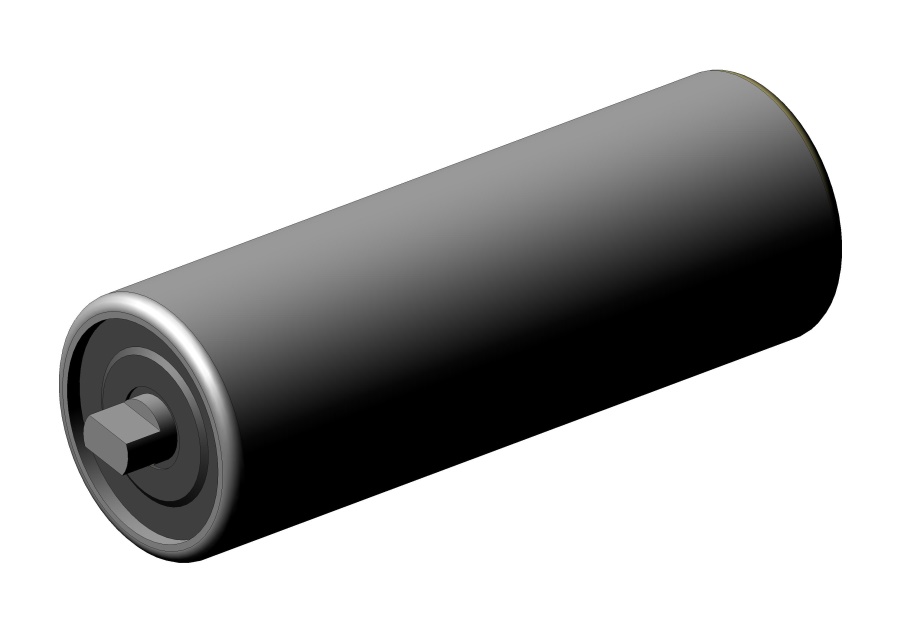 Ролик нашего производства
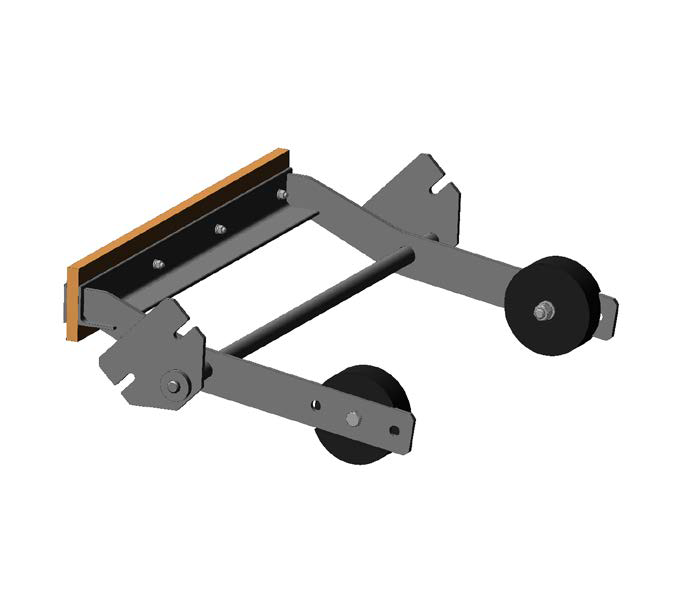 Очиститель барабана
Натяжная станция изготовлена по принципу ролика – что исключает перекос  в подшипниках при любой натяжке
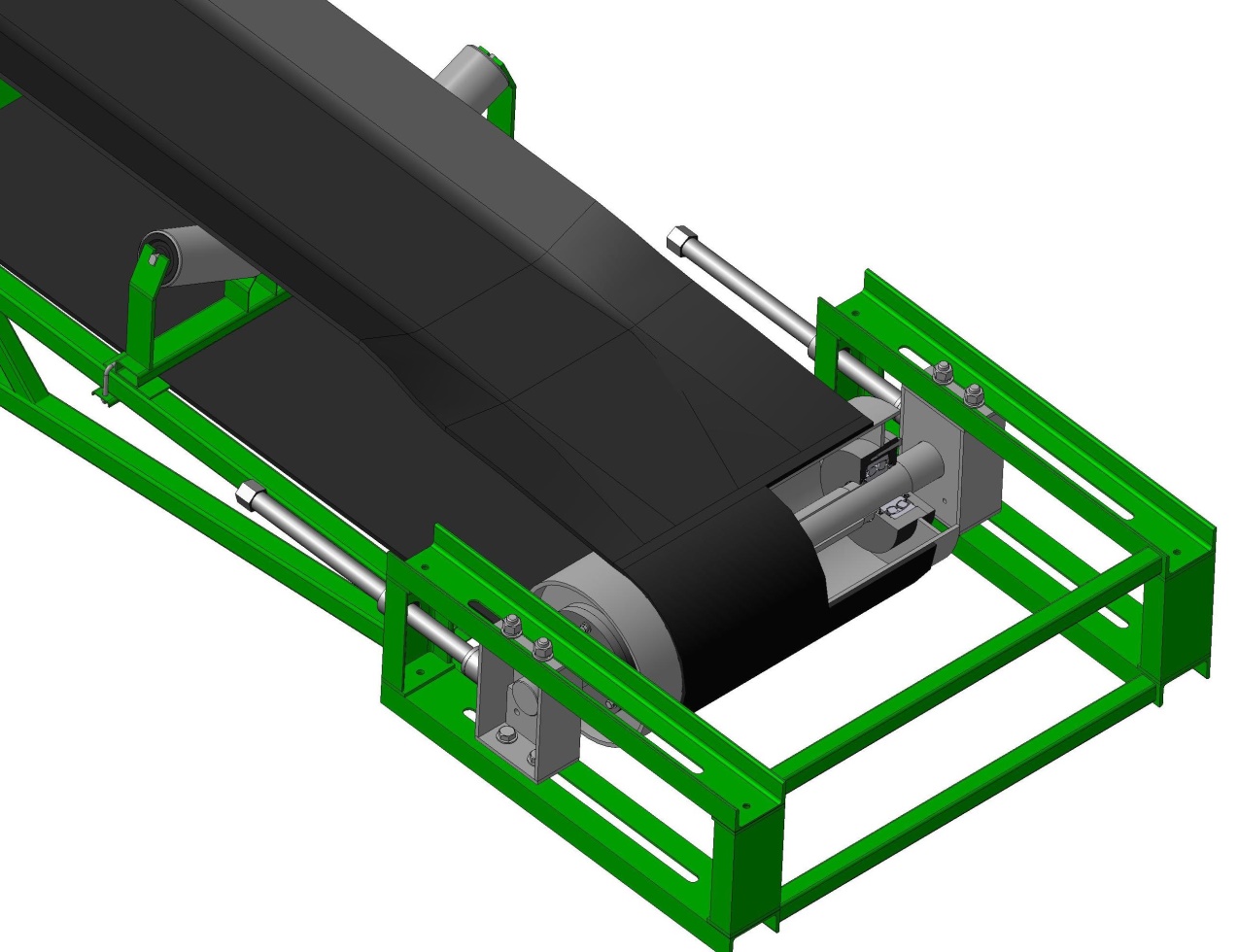 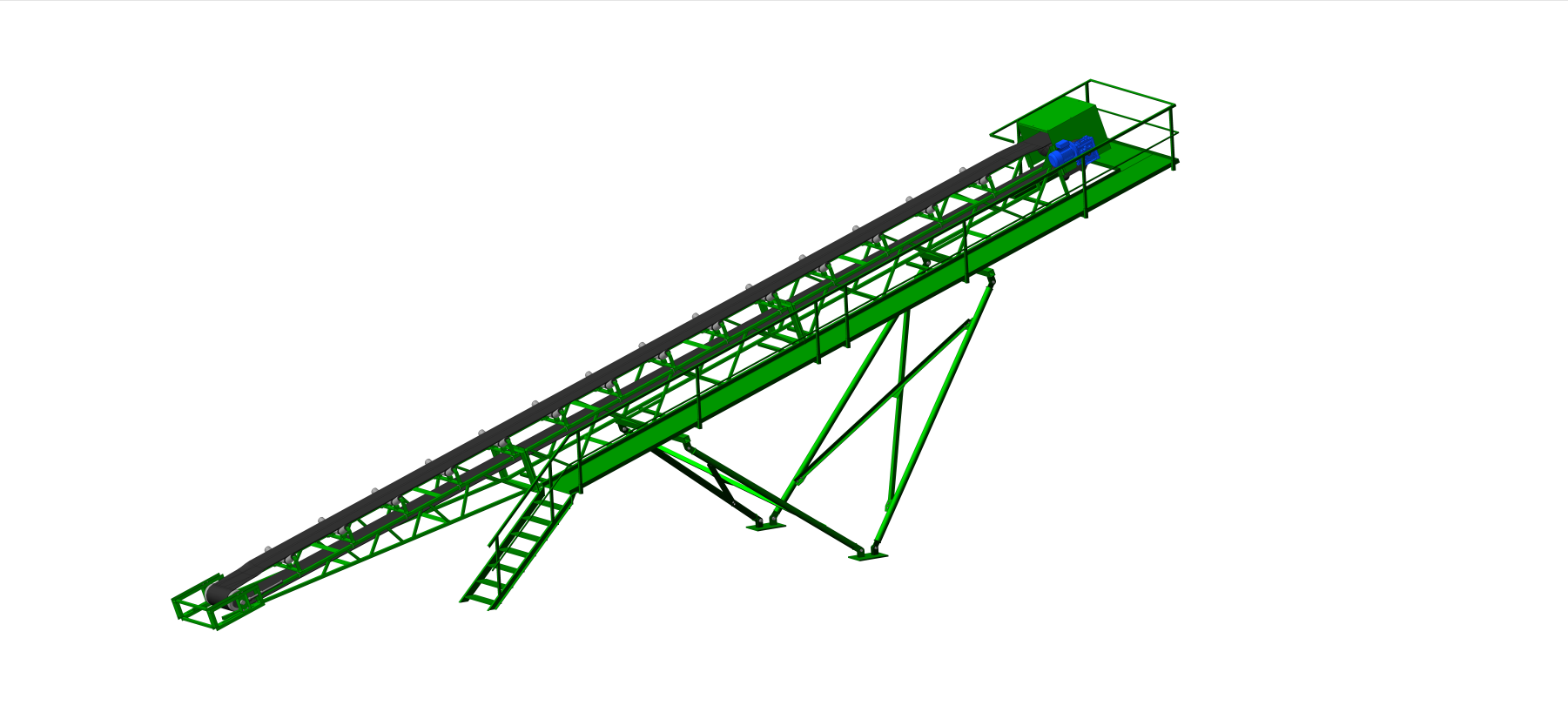 Конвейер с лестницей и трапами
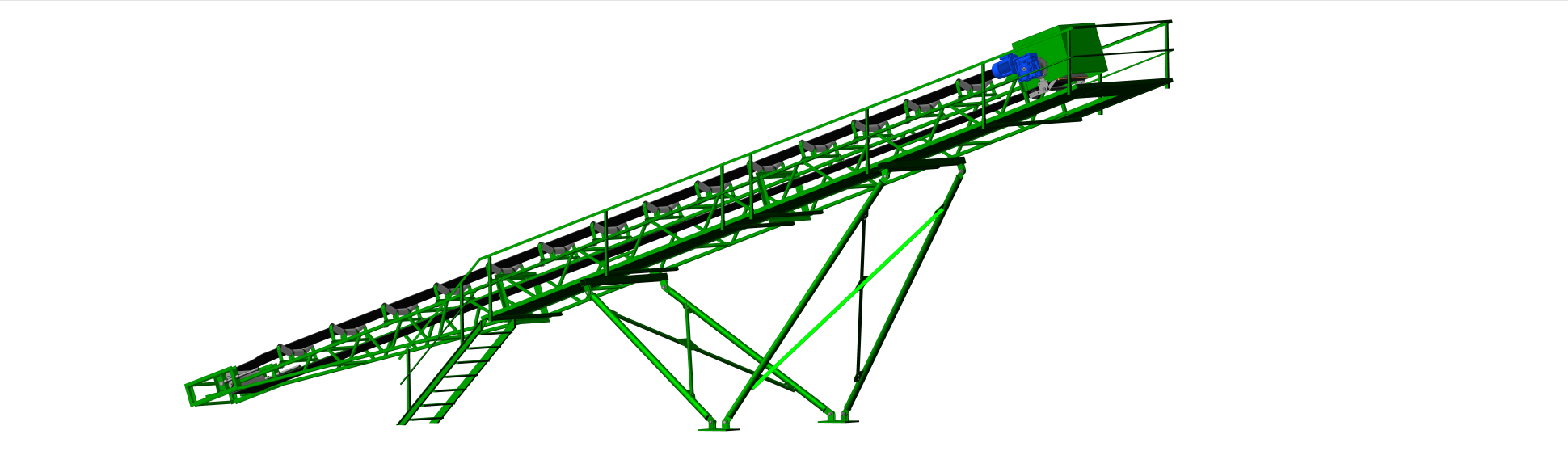 V-образная  опора конвейера
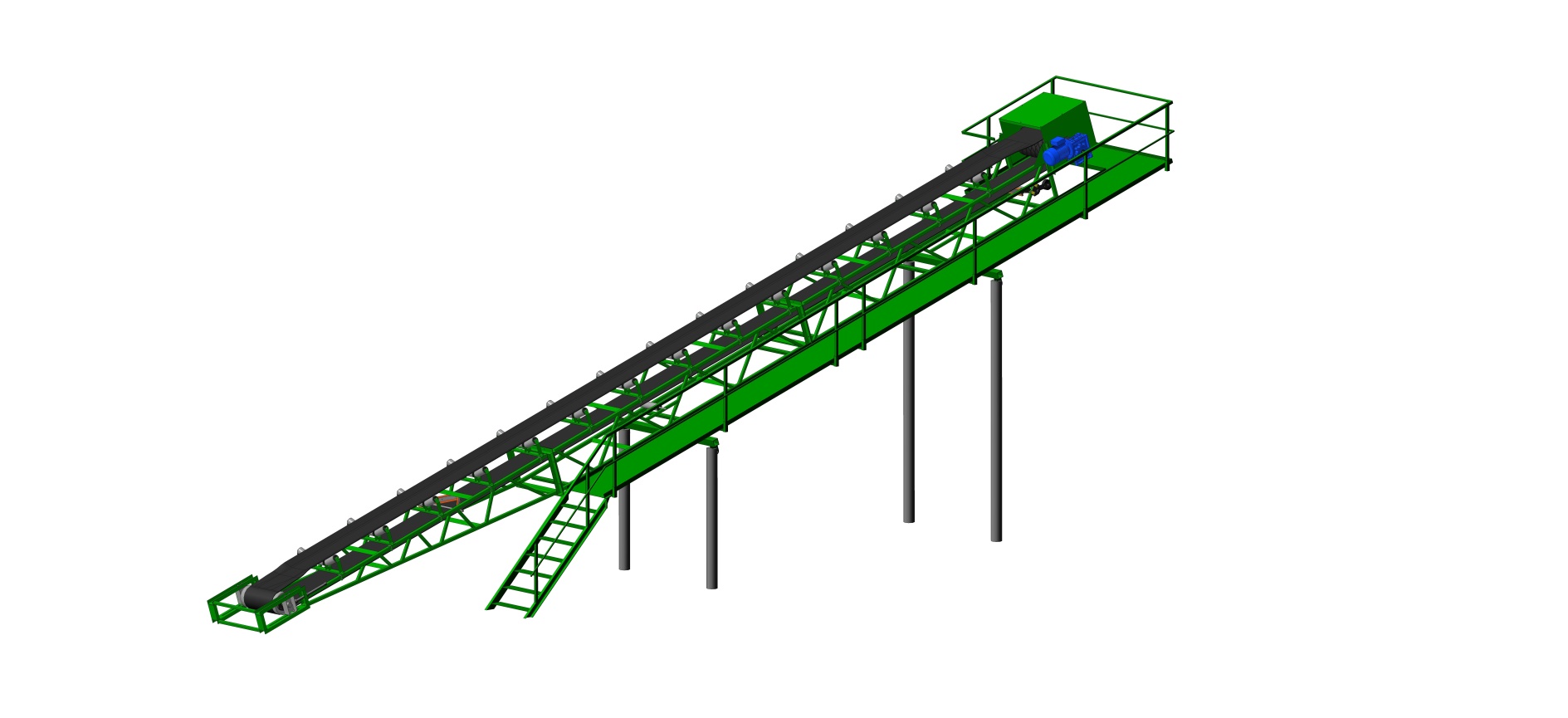 П-образная опора
ООО «Дробресурс»
Россия 352510 Краснодарский край 
г. Лабинск пос. Сахарного завода
Телефон/факс
8(86169) 6-91-14, 6-95-35 ,6-83-04, 6-84-87, 
+7-918-979-19-83, +7-989-265-49-46
Почта droblab@mail.ru
 сайт ooo-drobresurs.ru
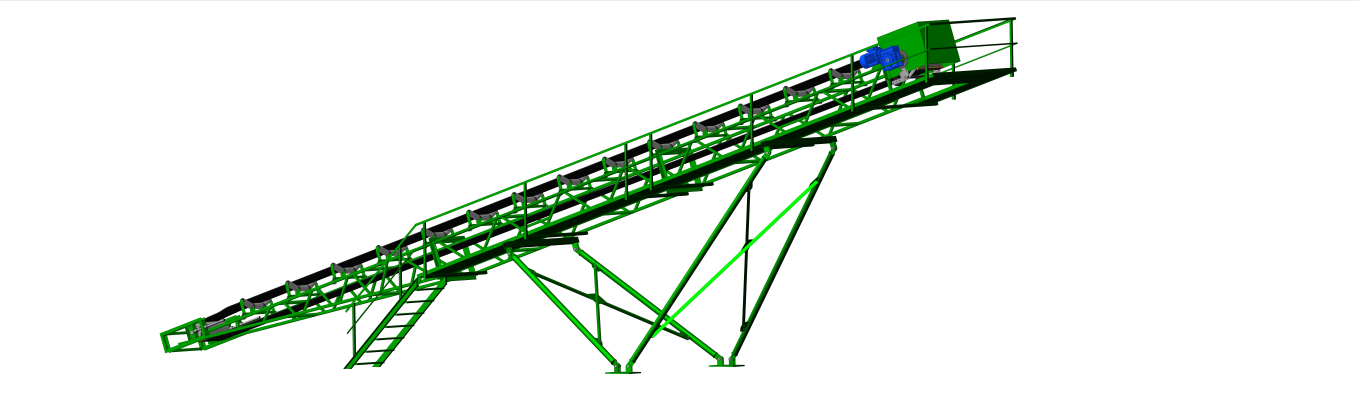 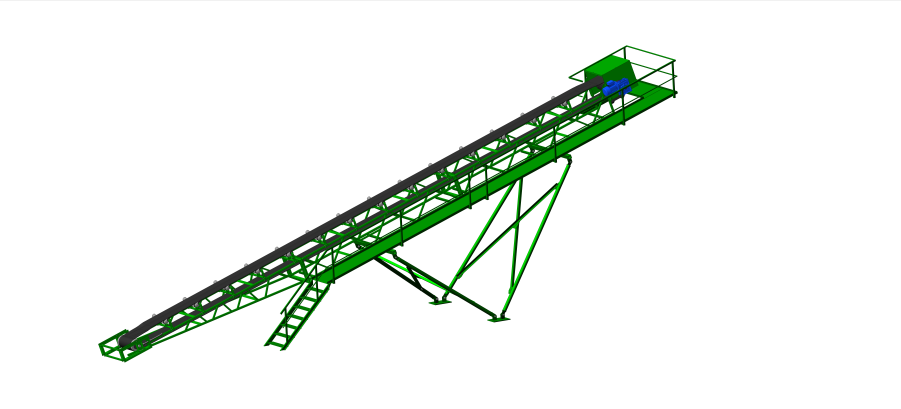